Quadratische GleichungenQuadratische Bruchgleichungen
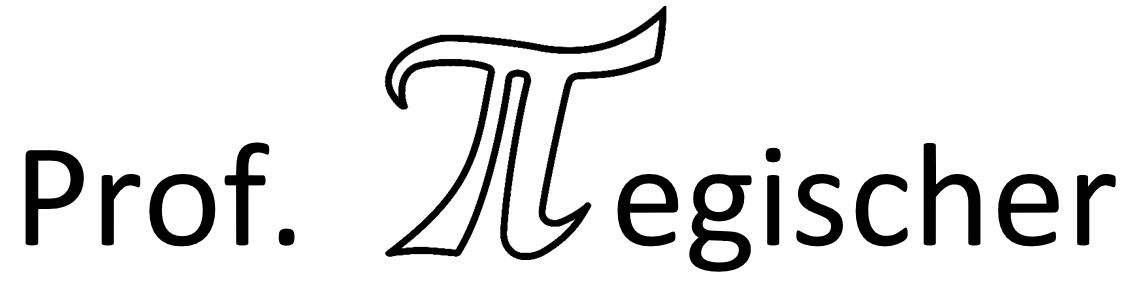 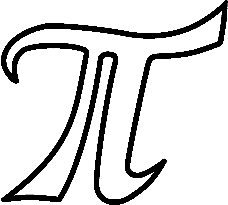 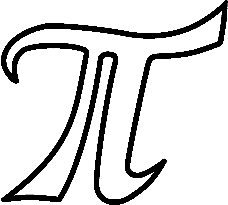 Schritt 1: Bestimme die Definitionsmenge.
Schritt 2: Bestimme den gemeinsamen Nenner: Zerlege die Nenner in möglichst viele Faktoren.
Schritt 3: Erweitere auf den gemeinsamen Nenner.
Schritt 4: Multipliziere mit dem gemeinsamen Nenner die Bruchgleichung – die Nenner fallen weg.
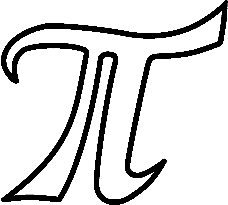 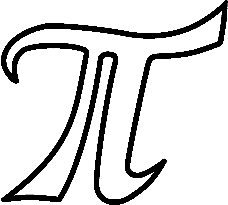 Schritt 6: Löse die quadratische Gleichung.
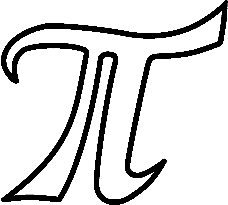 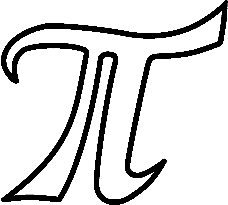 Schritt 7: Überprüfung Lösungsmenge - Definitionsmenge.
Schritt 8: Angabe der Lösungsmenge.
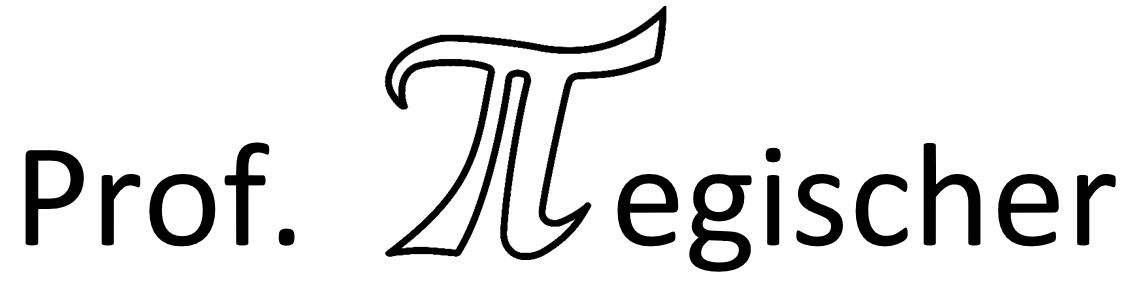